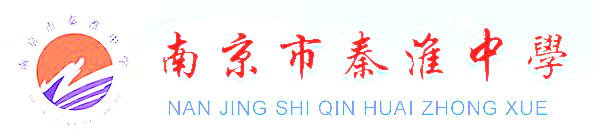 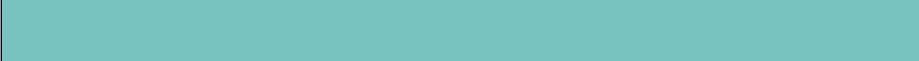 7.2.3 三角函数的诱导公式（第1课时）
授课人：蔡文银
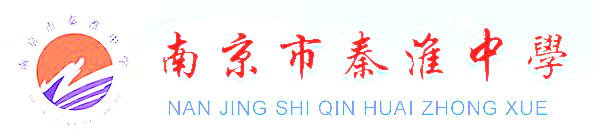 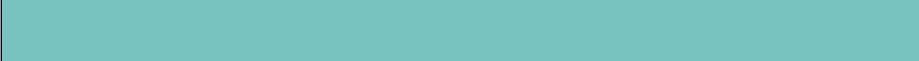 数学建构
回顾：三角函数的定义
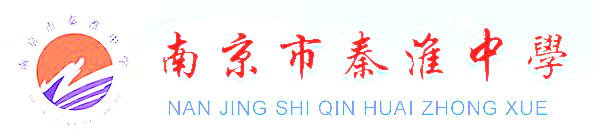 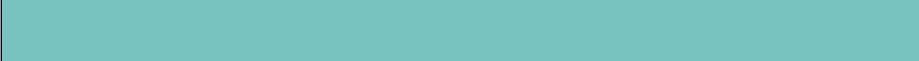 数学建构
回顾：三角函数的定义
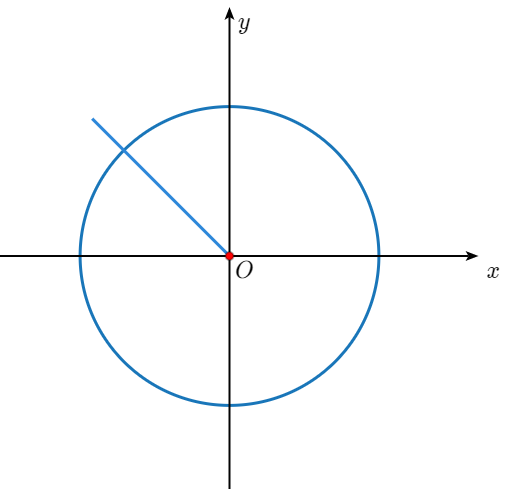 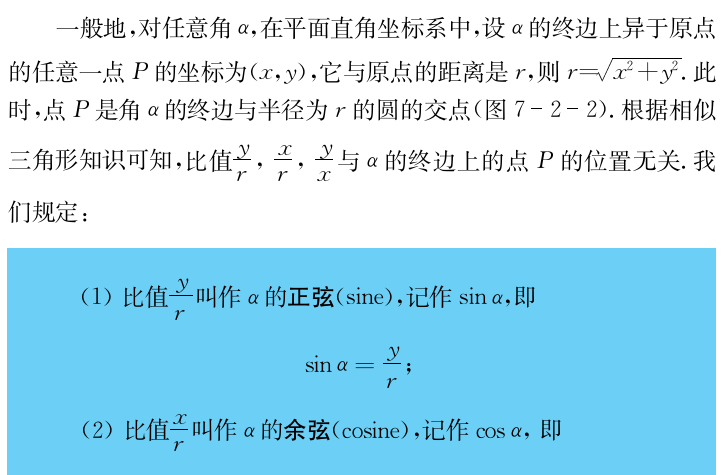 终边相同的角的同一三角函数值相等
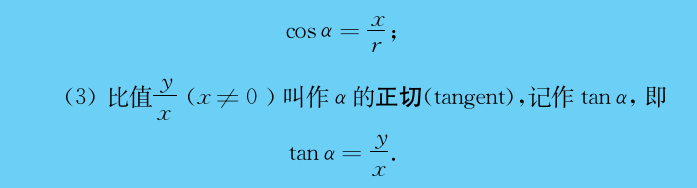 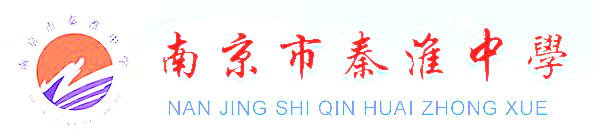 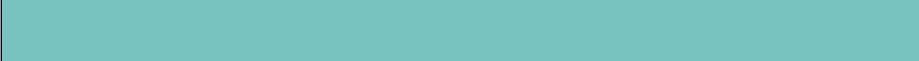 数学建构
它们终边具有什么样的关系？点坐标呢？三角函数值呢？
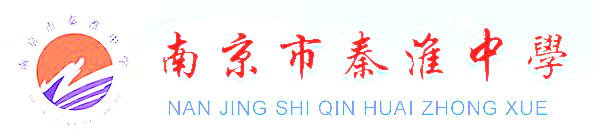 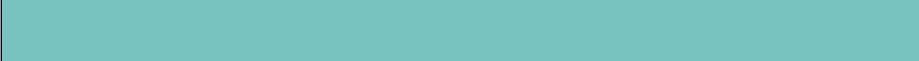 数学建构
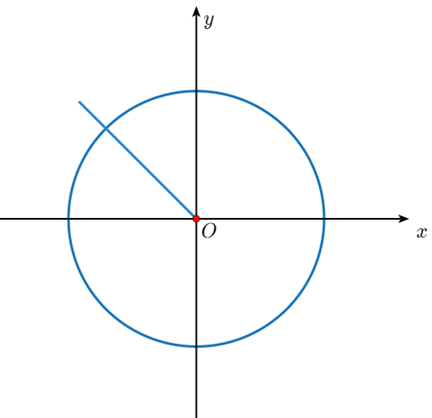 总结诱导公式二的推导过程
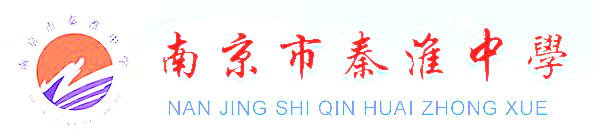 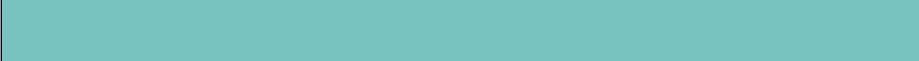 数学建构
诱导公式二的推导过程：
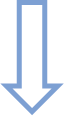 点坐标之间的关系
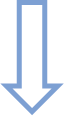 三角函数值关系
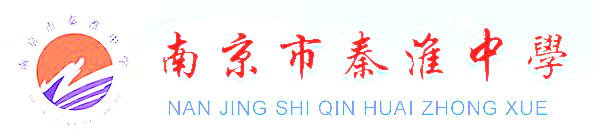 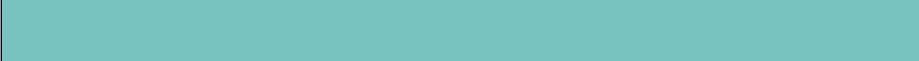 数学建构
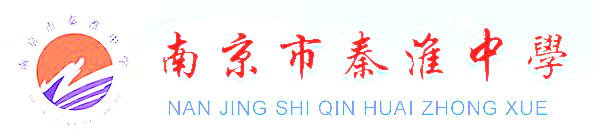 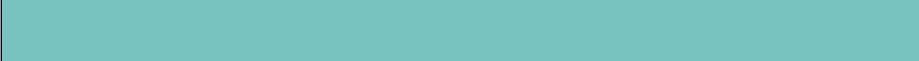 数学建构
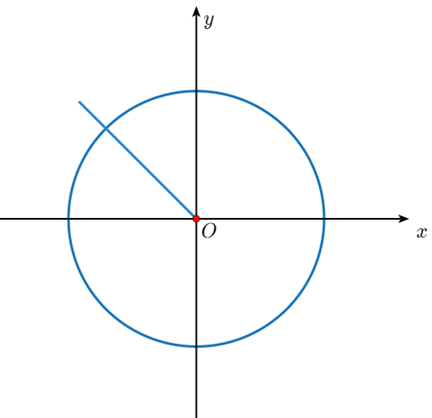 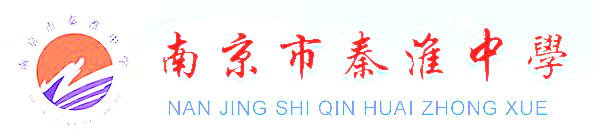 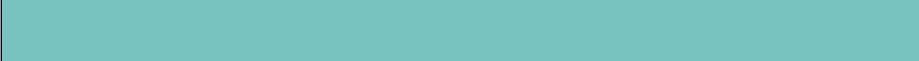 数学建构
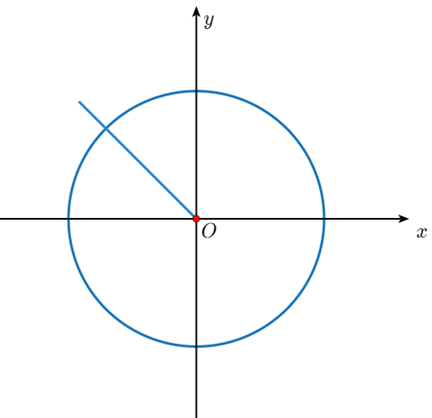 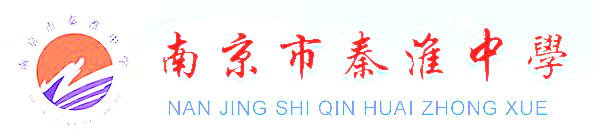 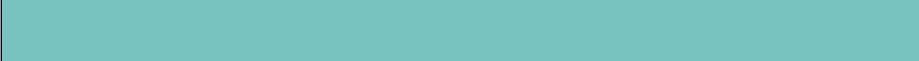 数学建构
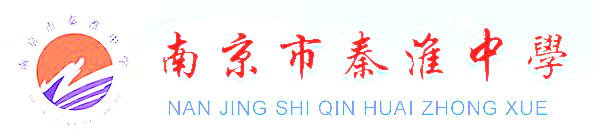 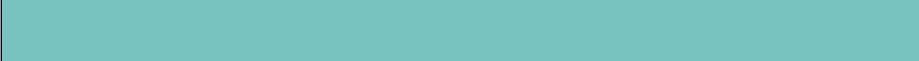 数学建构
化简求值的一般步骤：
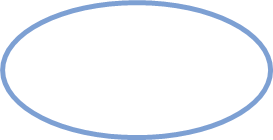 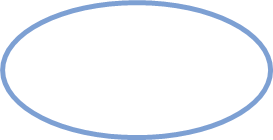 公式一
公式二
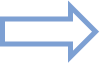 负角化正角
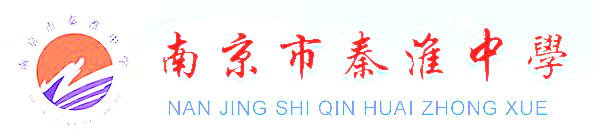 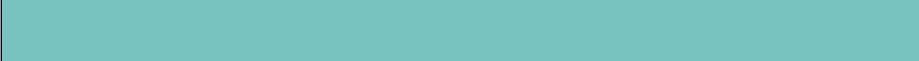 课堂小结
过程：本节课是如何推导诱导公式的？运用了什么思想和方法？

应用:   诱导公式可以解决什么问题？
3.延伸：接下来我们还可以研究什么？